多维阅读 第3级
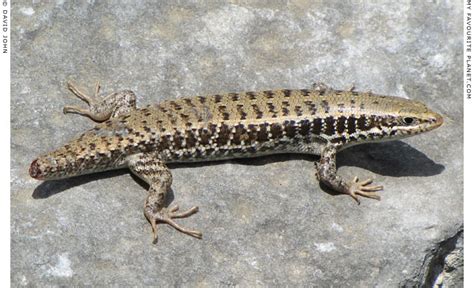 Look! No Tail
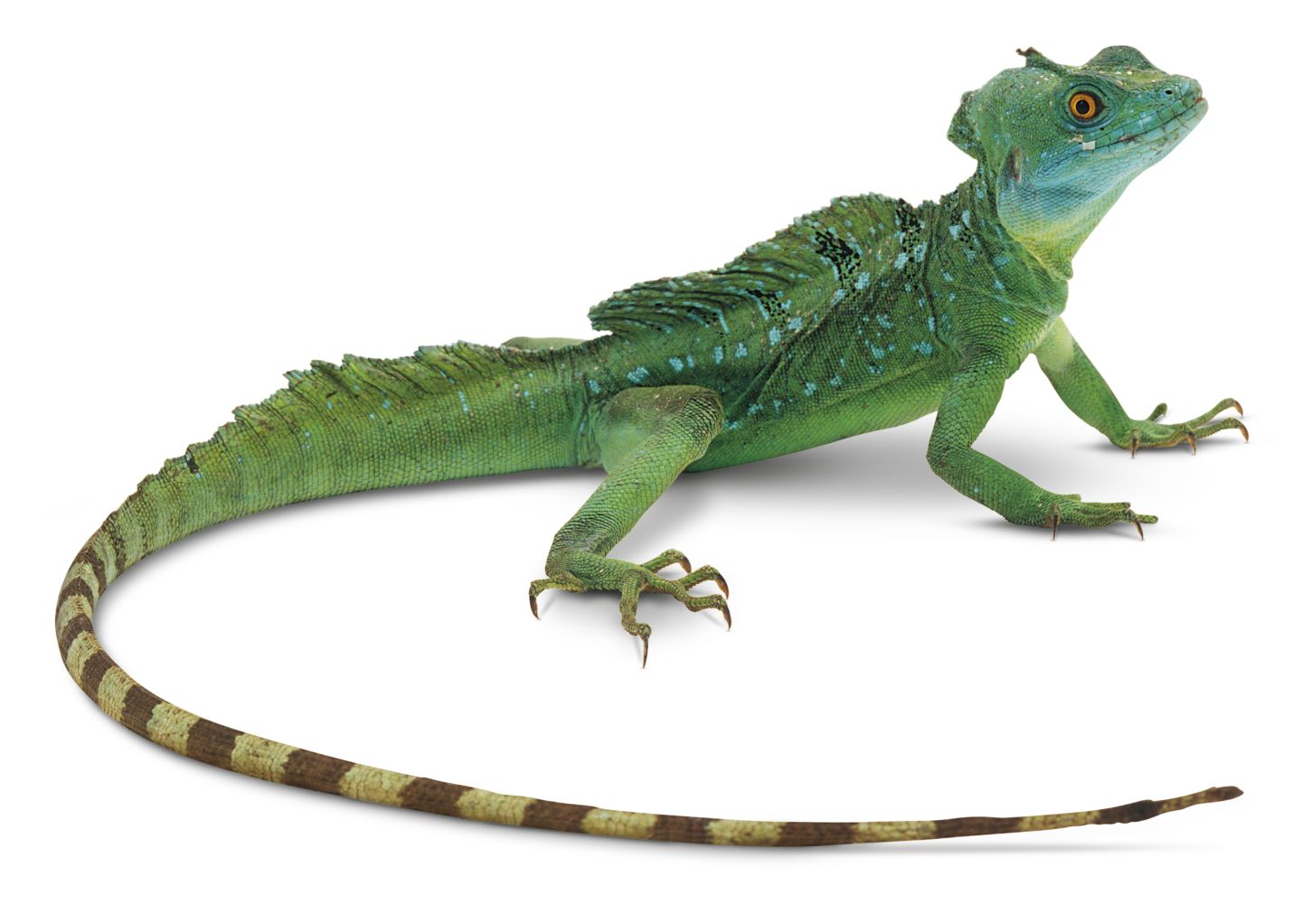 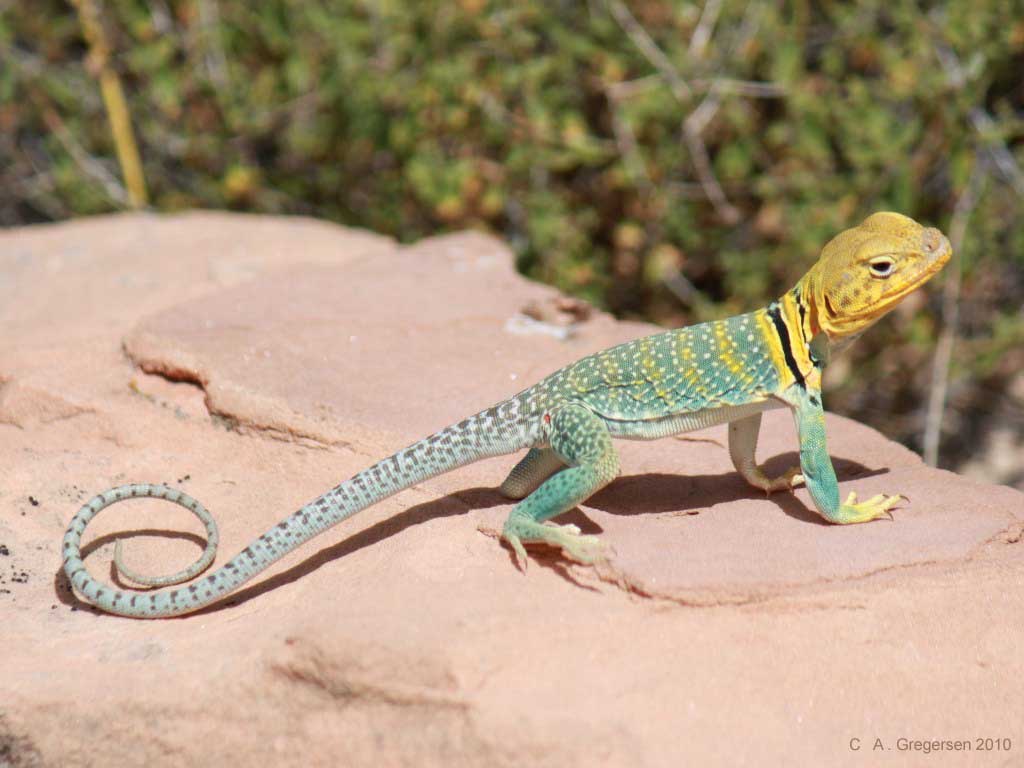 lizard
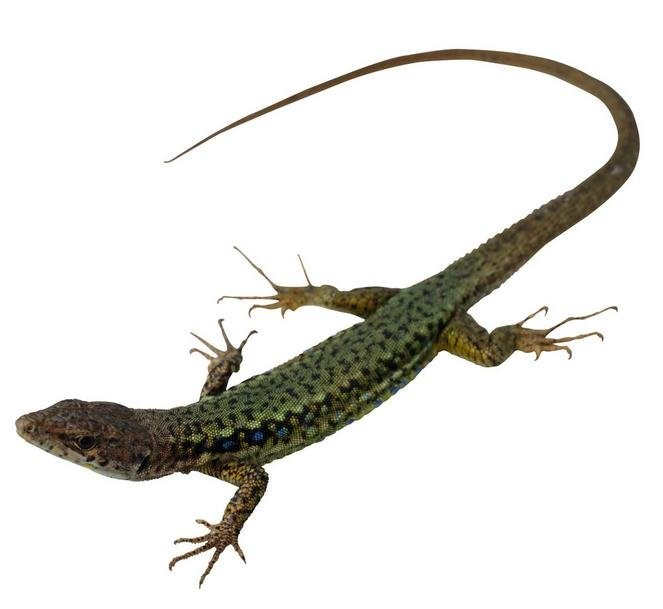 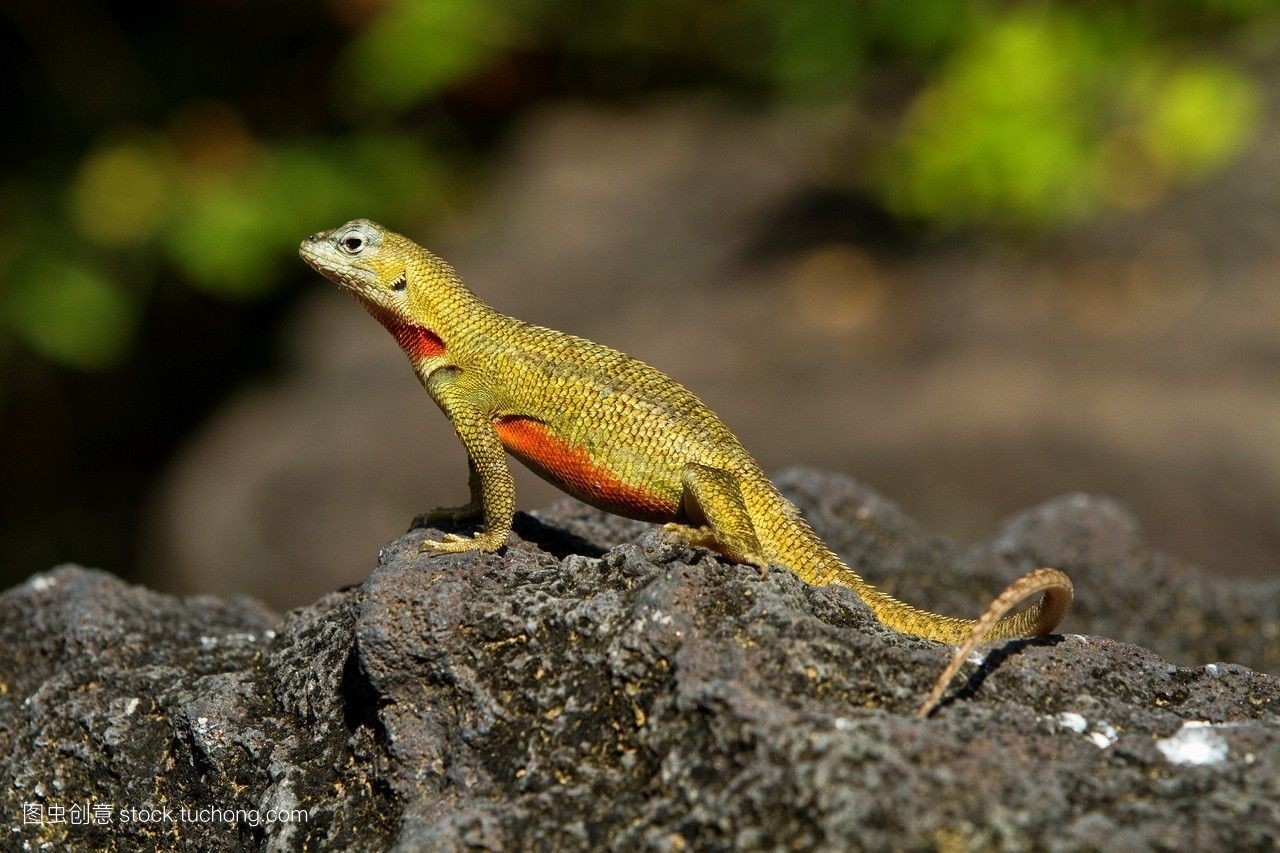 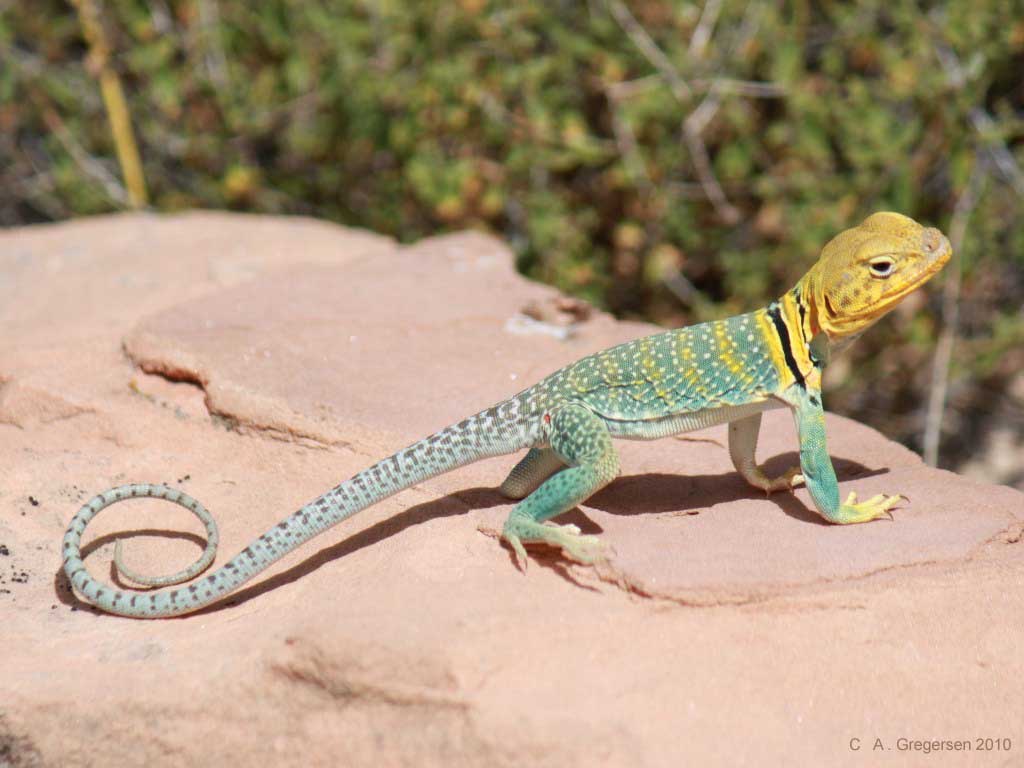 What do you know about
 the
?
Lizard
What does the lizard look like?
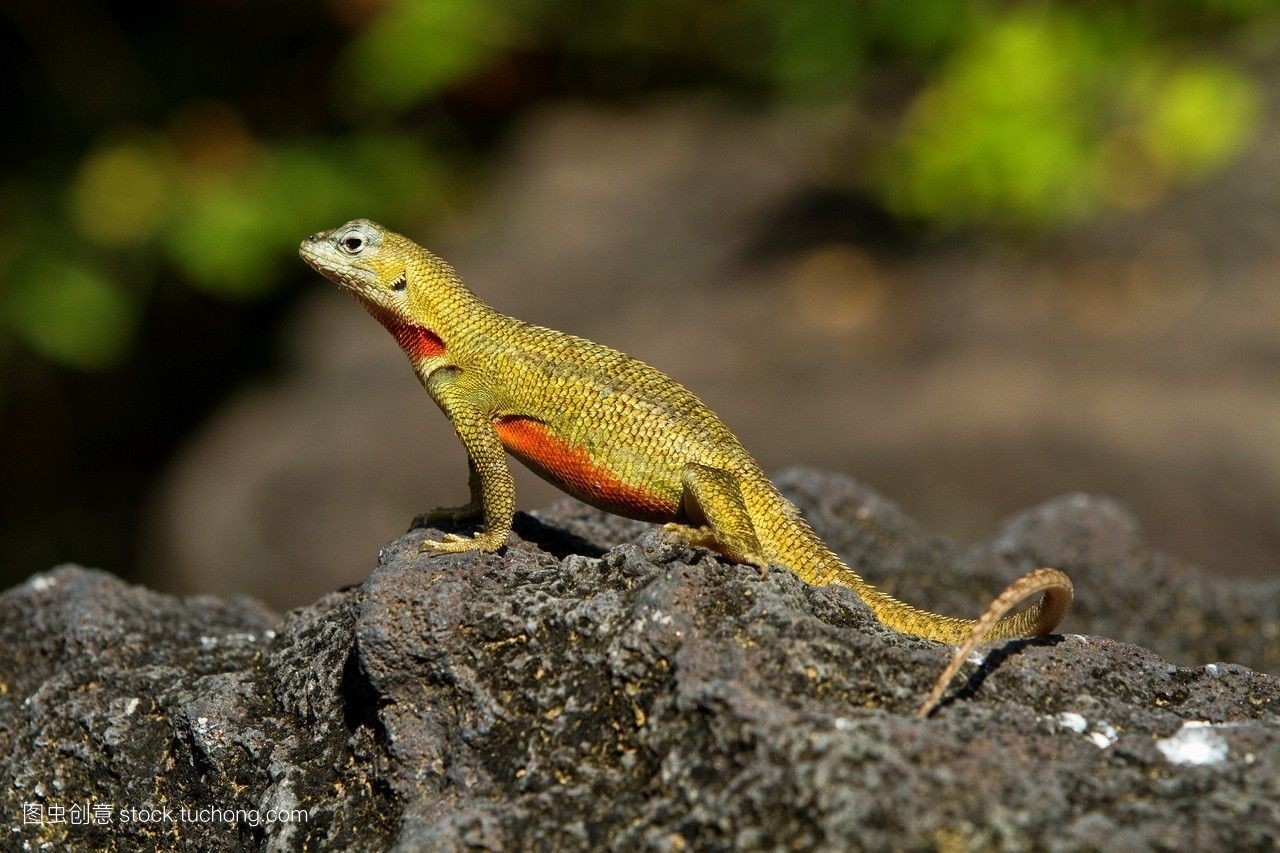 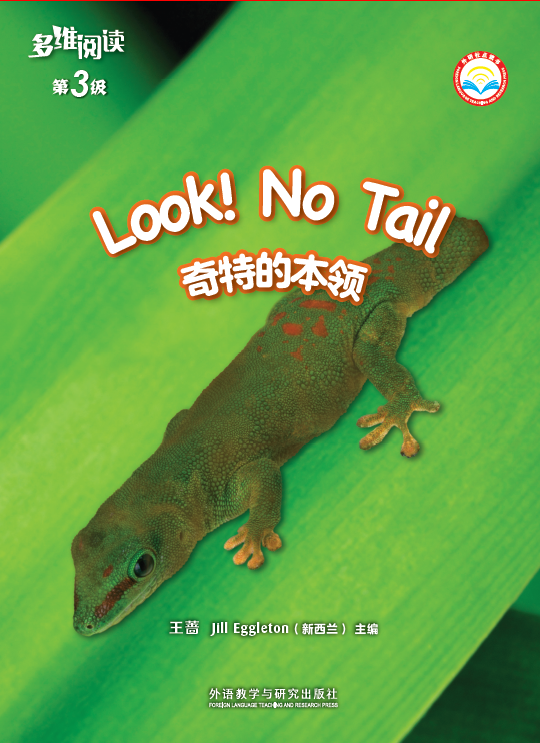 What’s the title?
Who’s the writer?
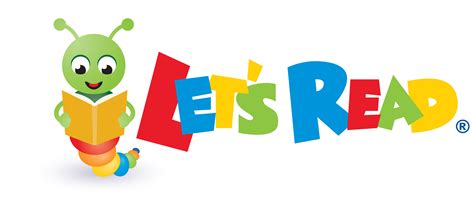 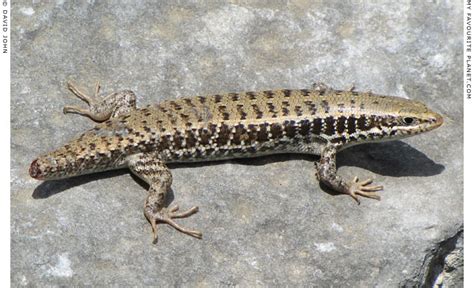 Pages 2-5
Why does the lizard have no tail?
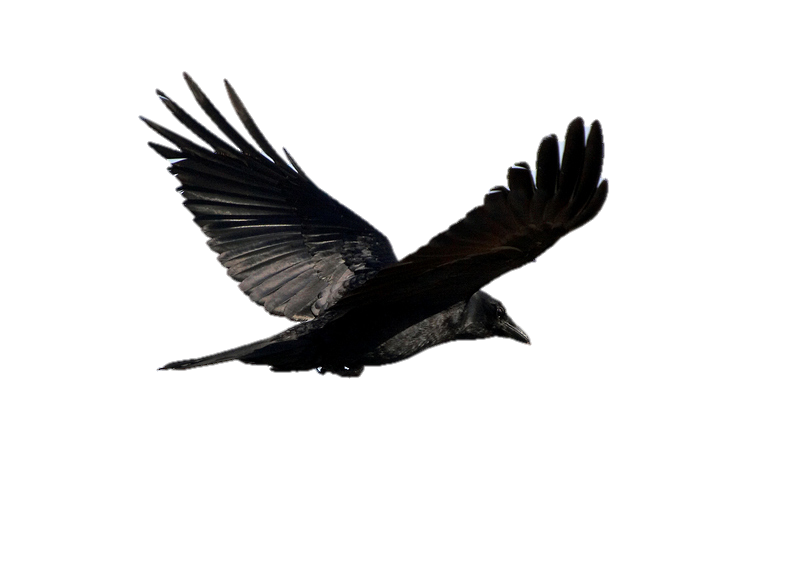 What does the bird want to do?
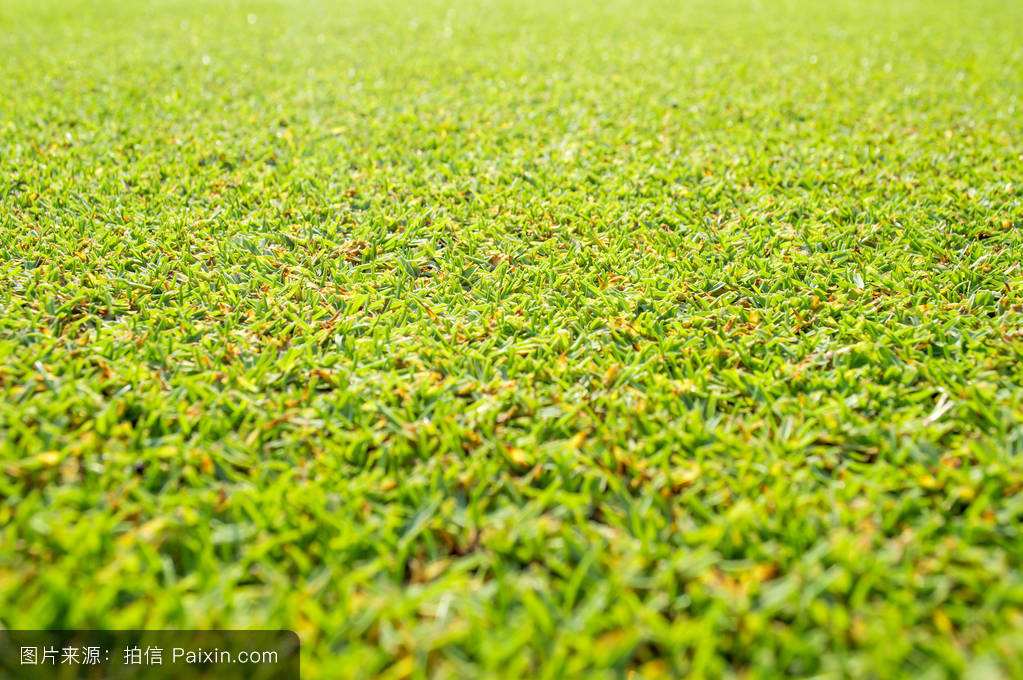 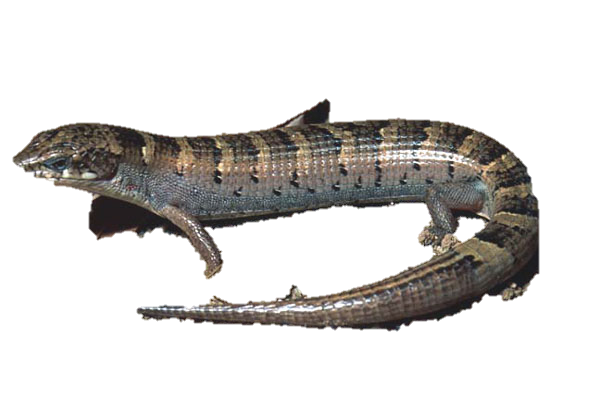 What can the lizard do?
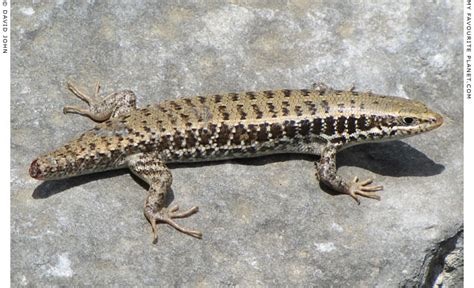 No tail!
Where is the tail?
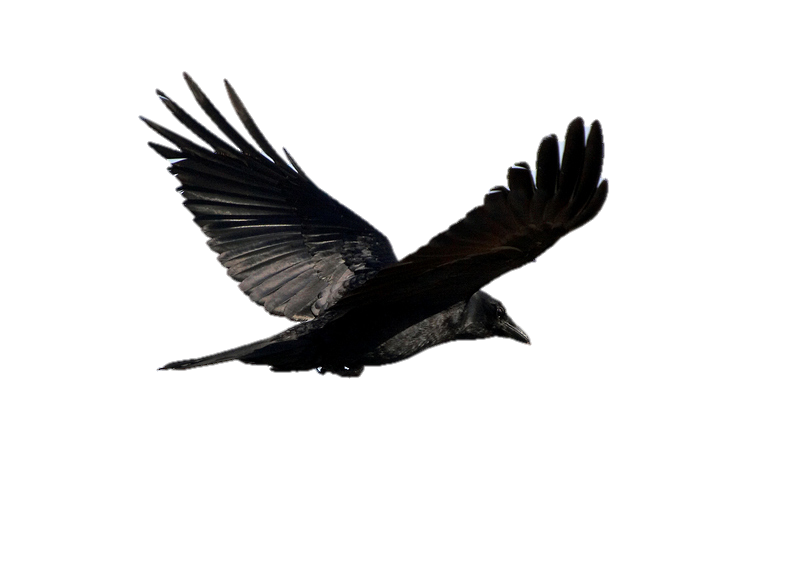 The broken tail can help the
 lizard to run away.
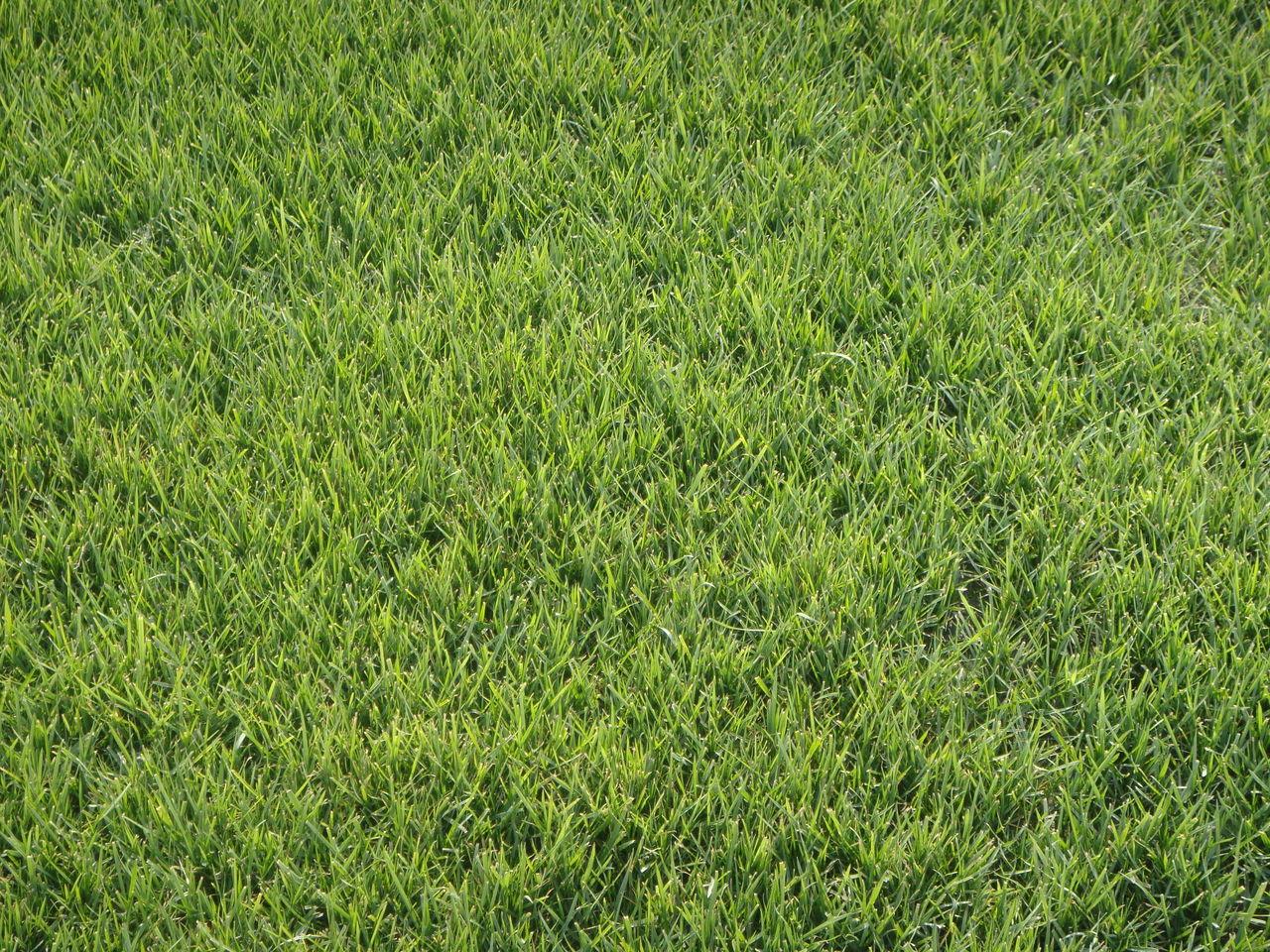 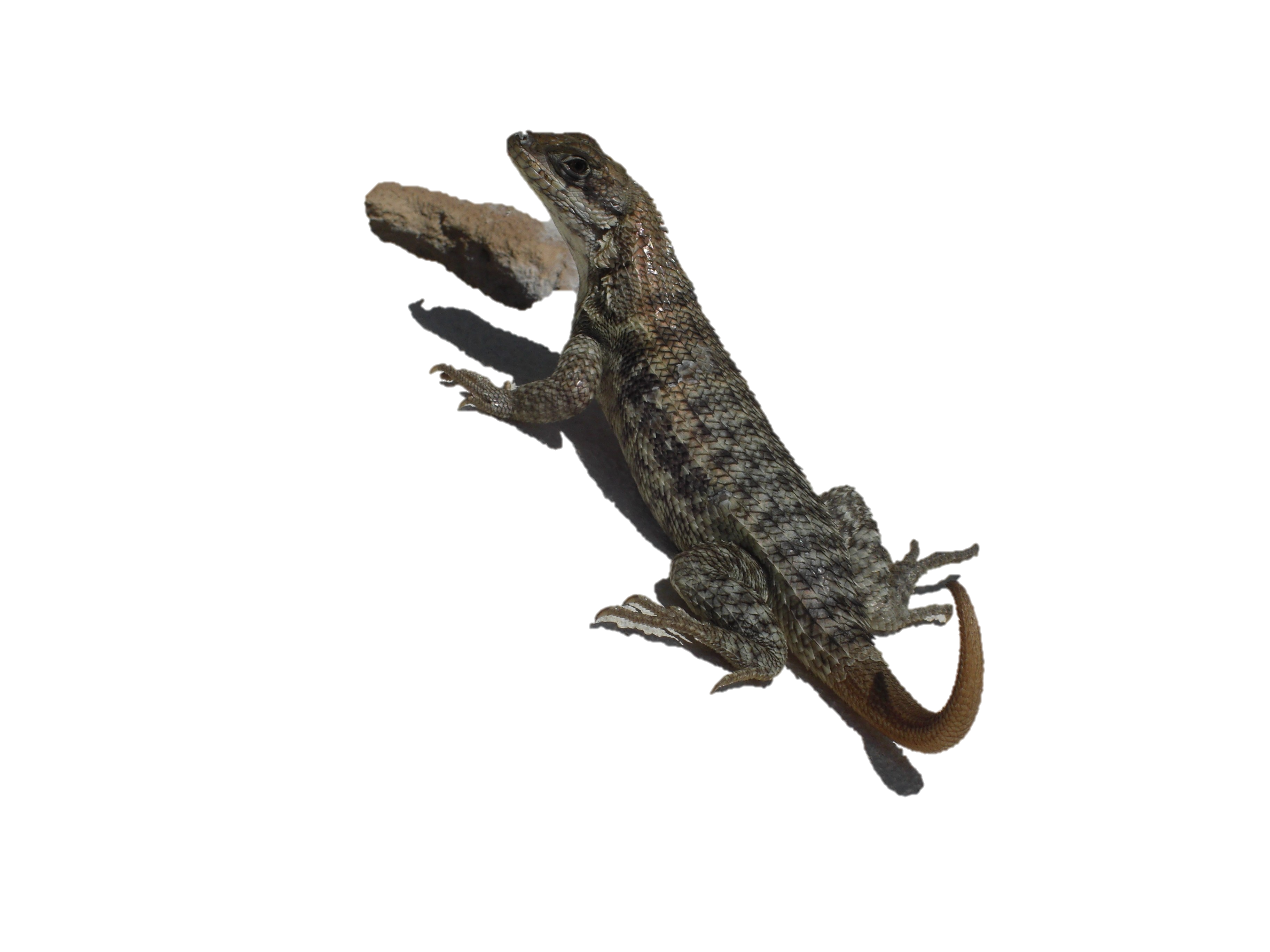 A new tail!
What questions do you want to
 ask the lizard?
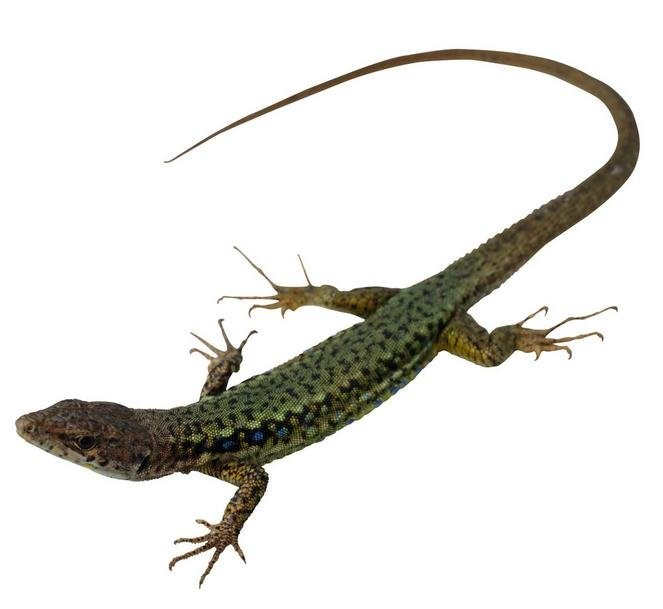 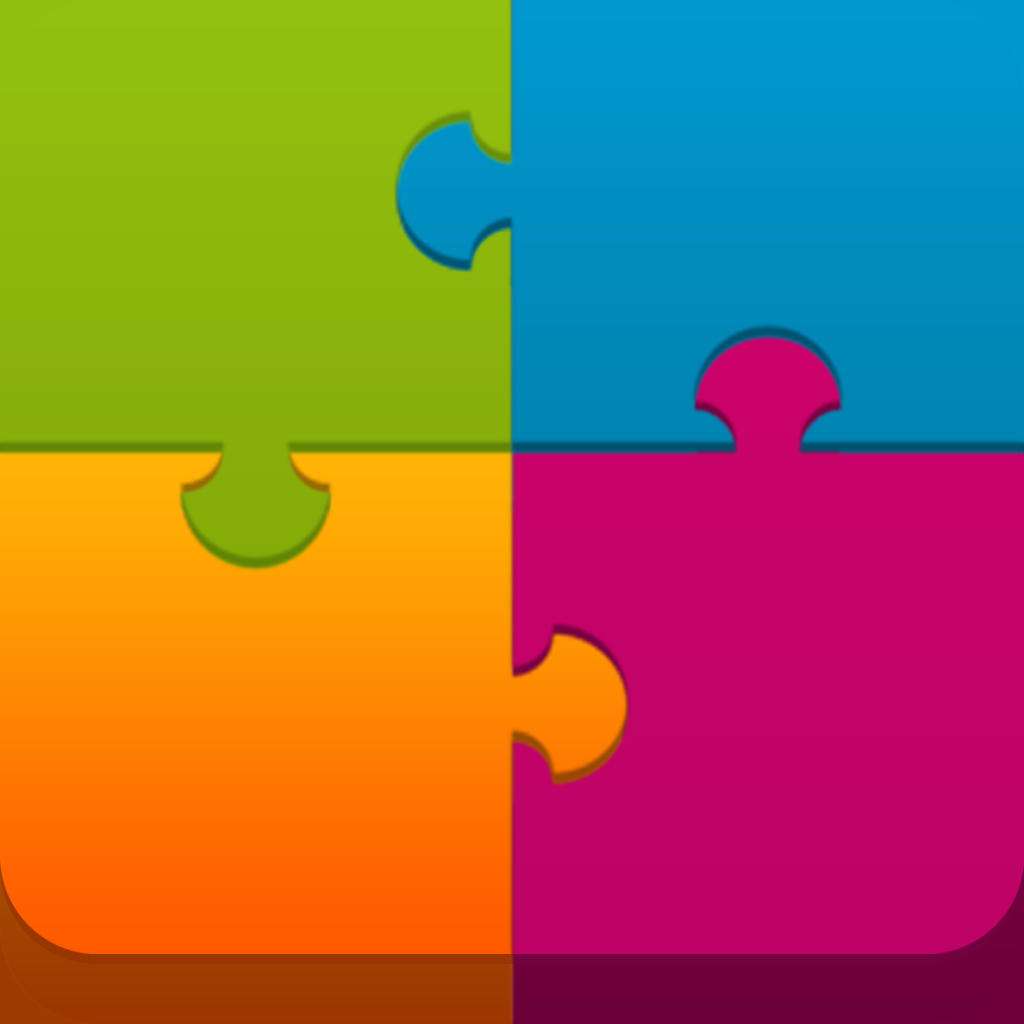 Read and finish your worksheet.
Read your text. Talk about the  
    questions on the worksheet with  
    your group members.
2. Read your text to the student  
    sitting next to you and ask the 
    questions.
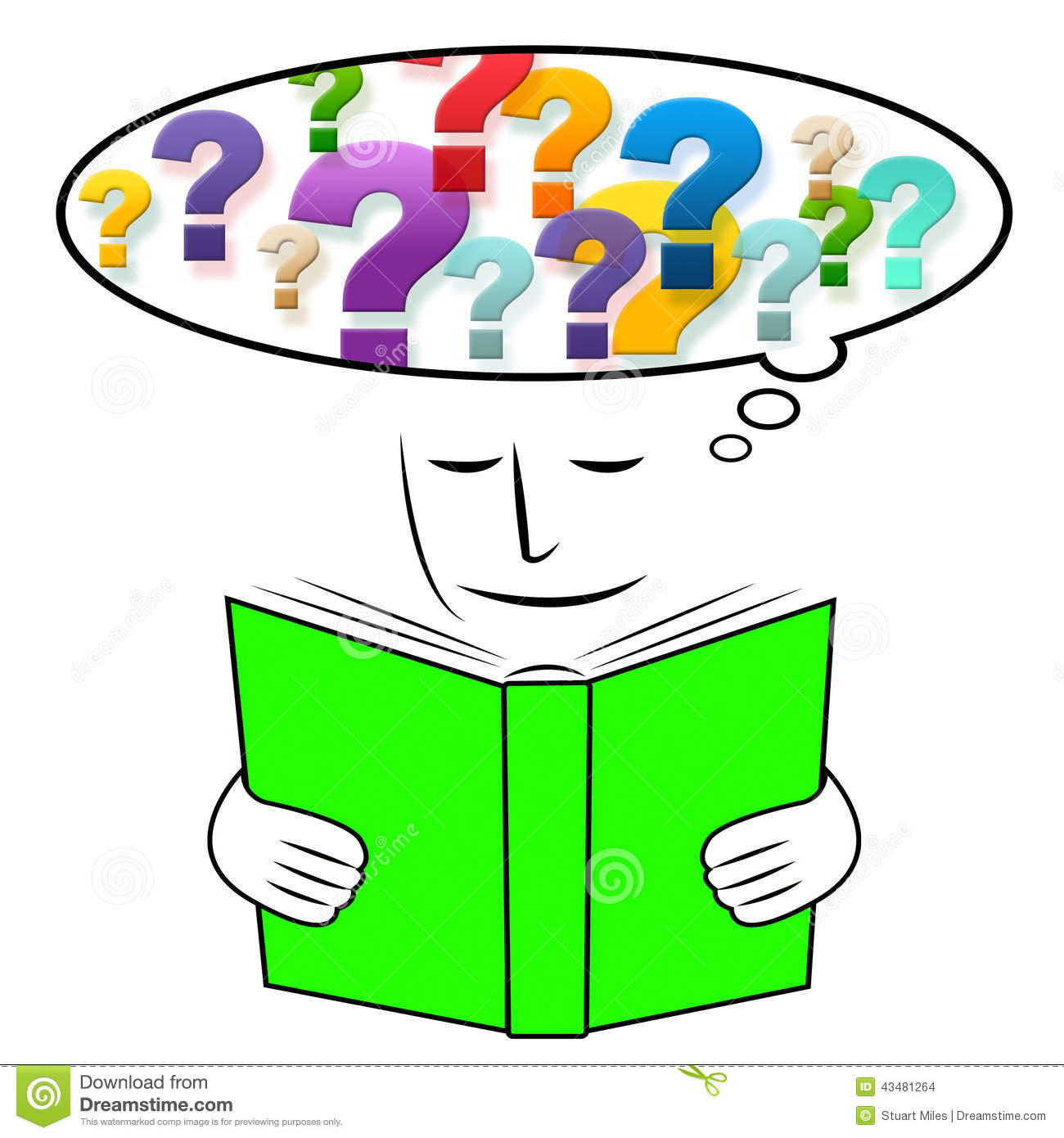 Read the book again!
What is the same about the 

         and              and             ?
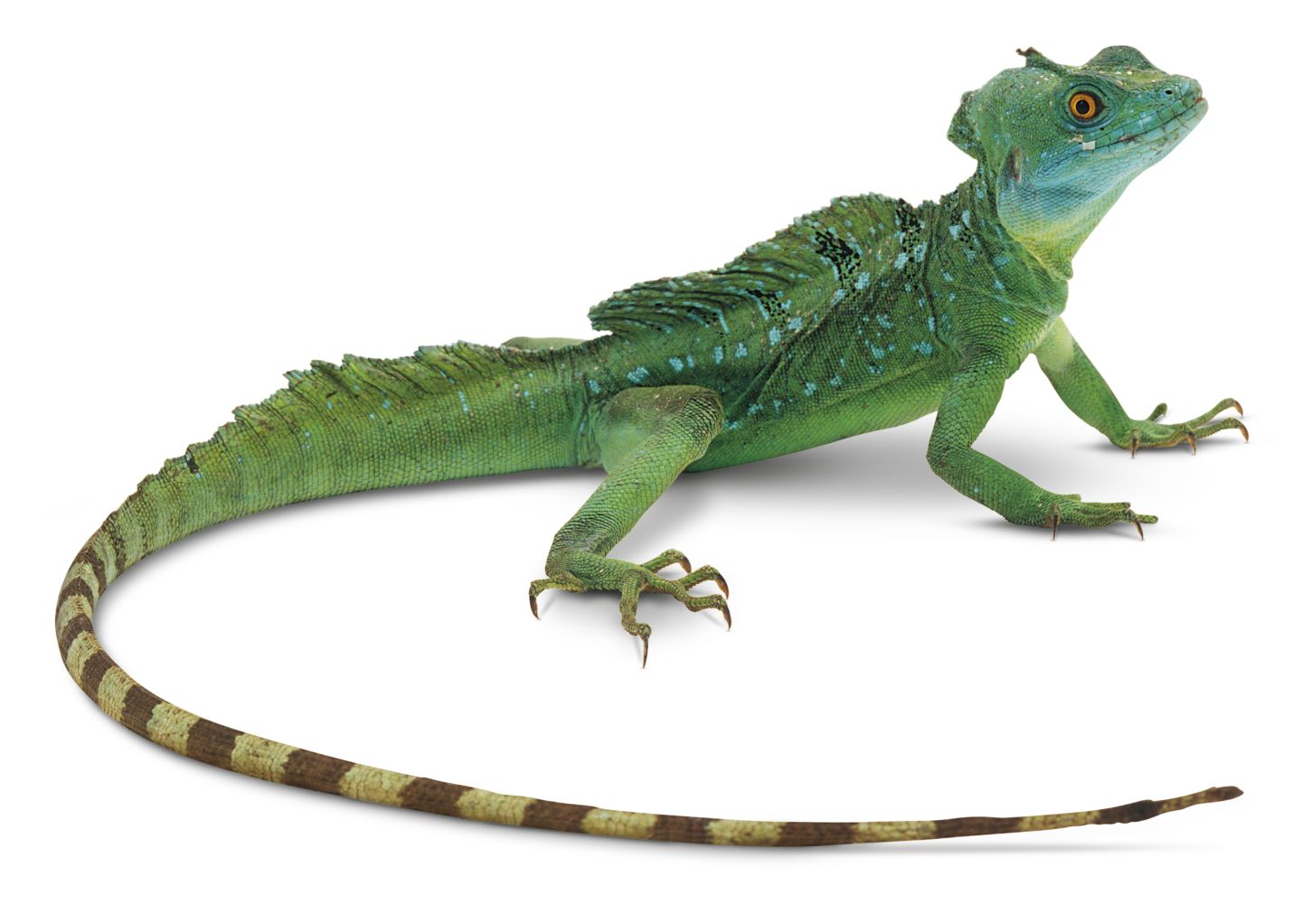 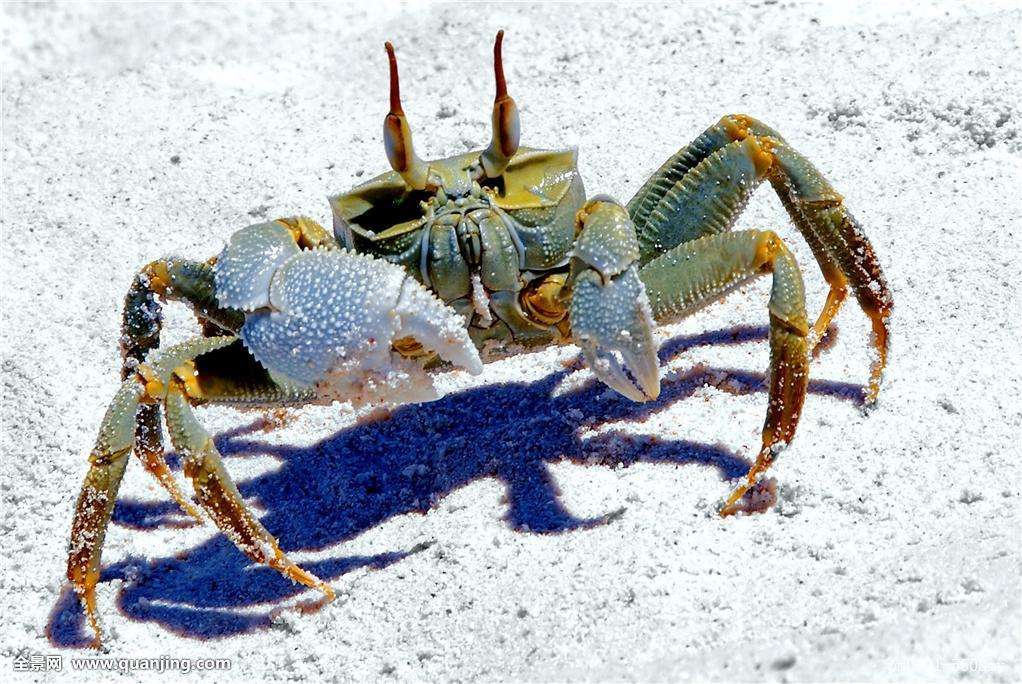 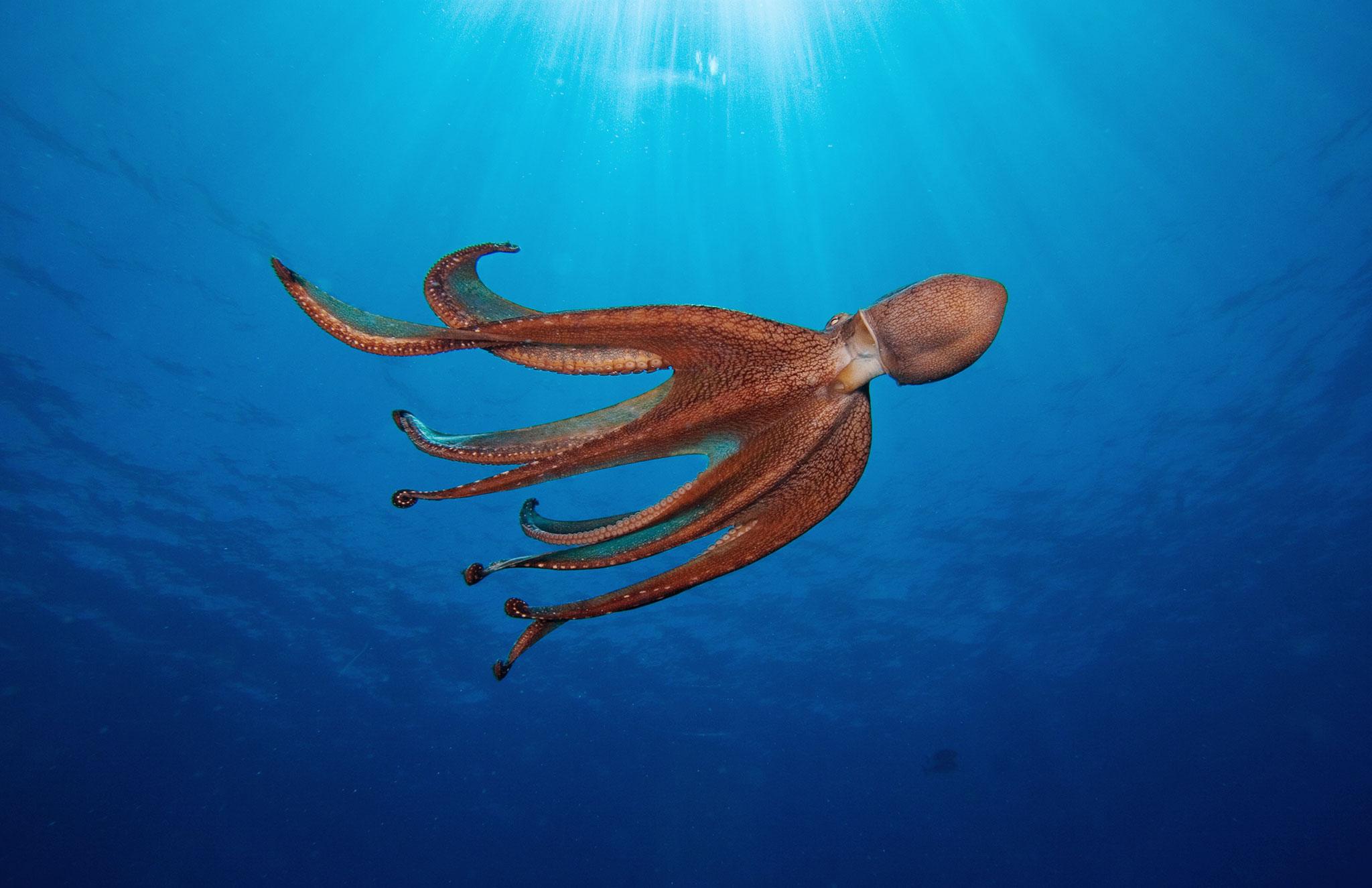 Read, learn and Practice.
go
grass
girl
gas
good
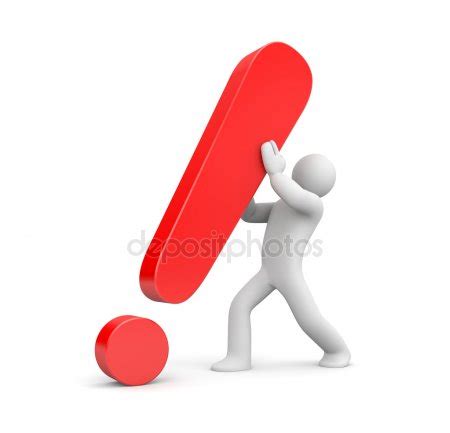 No tail
big crab
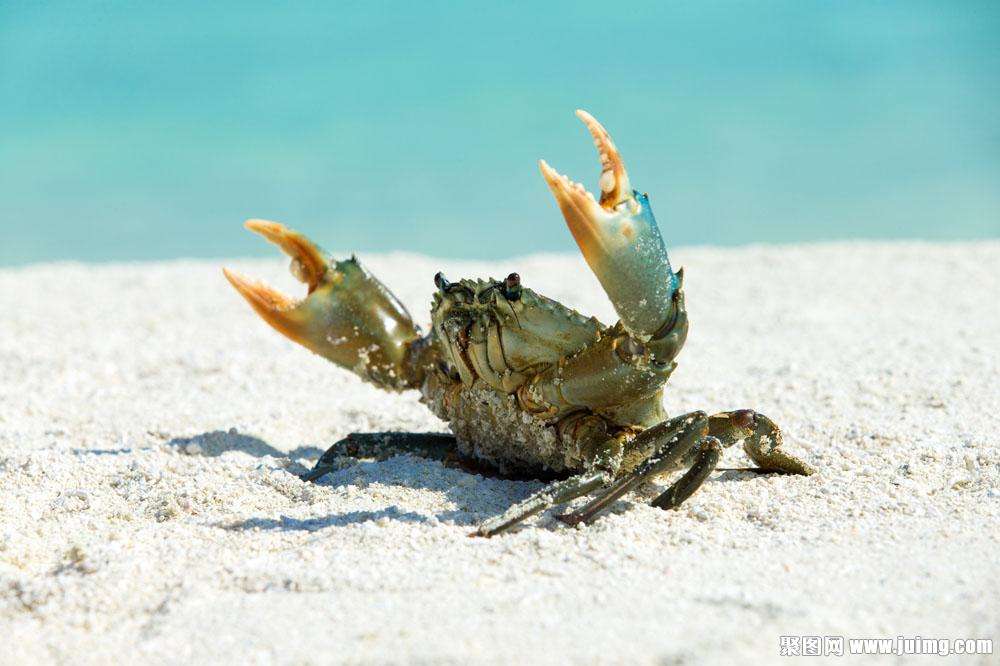 shark
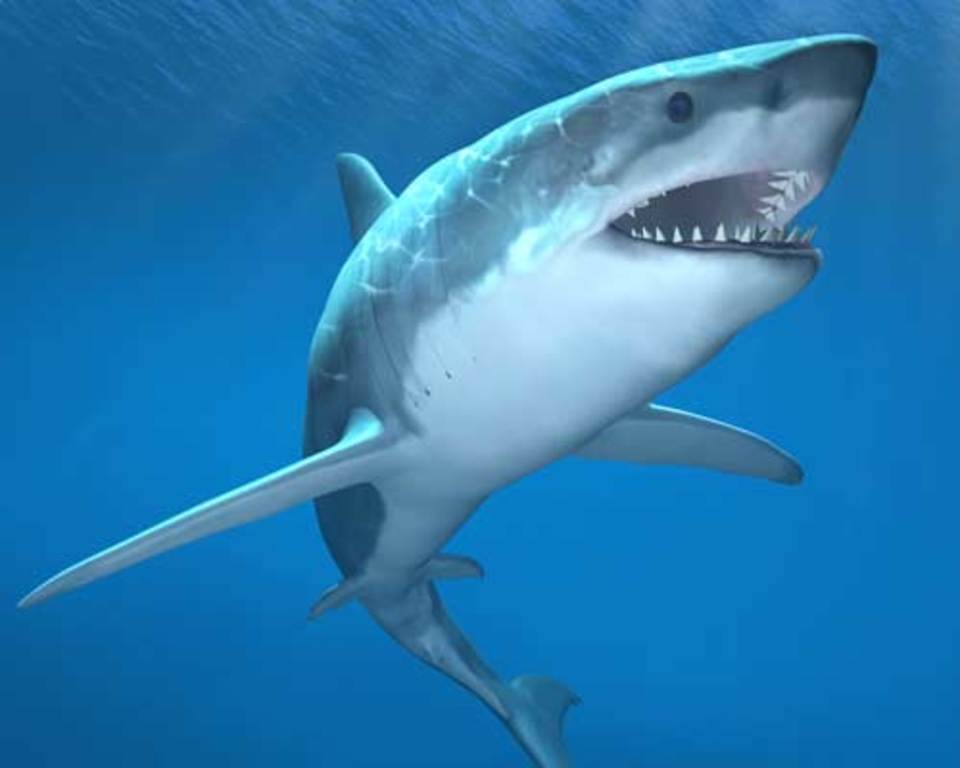 Choose your favorite animal 
and read the text about it.
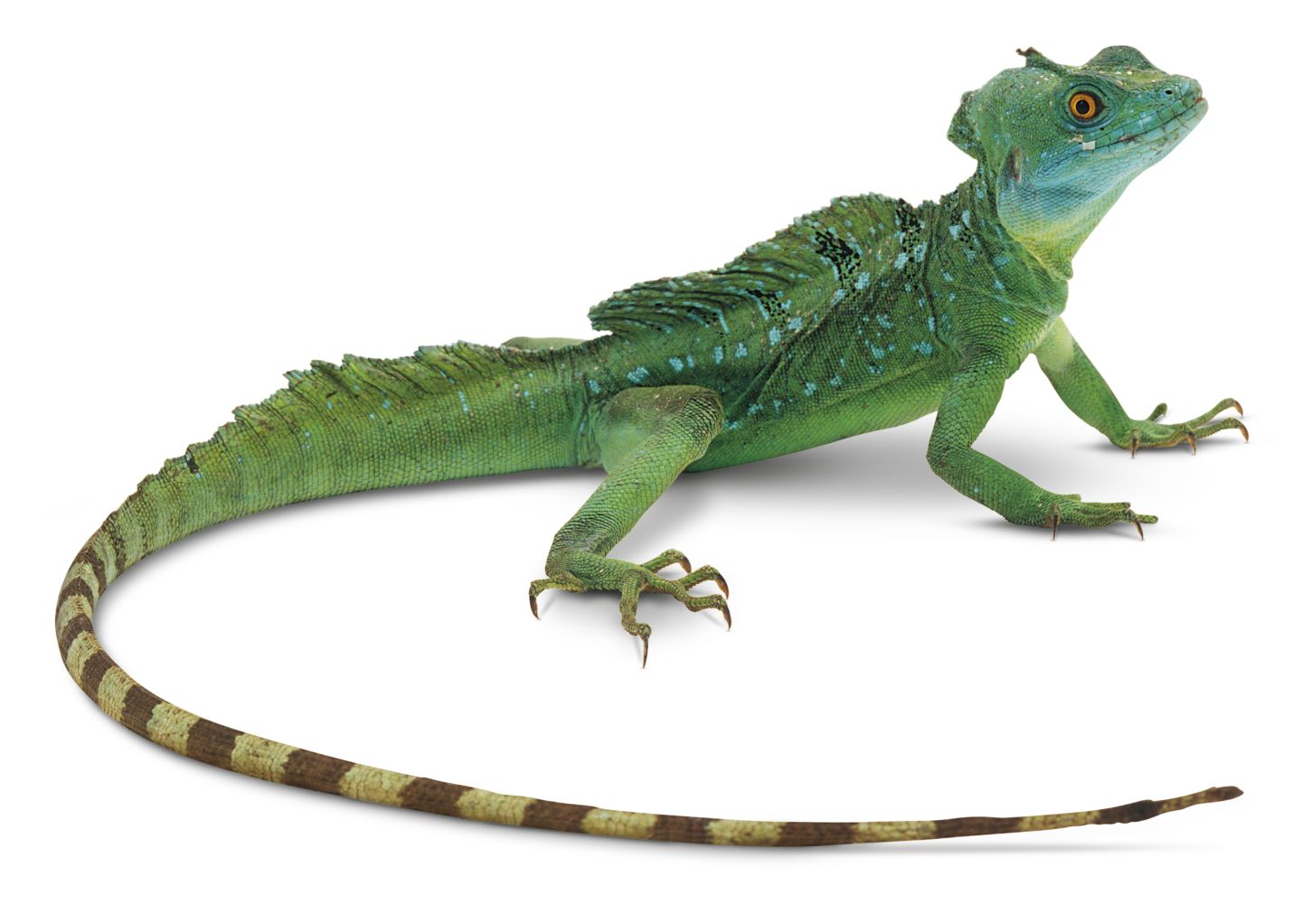 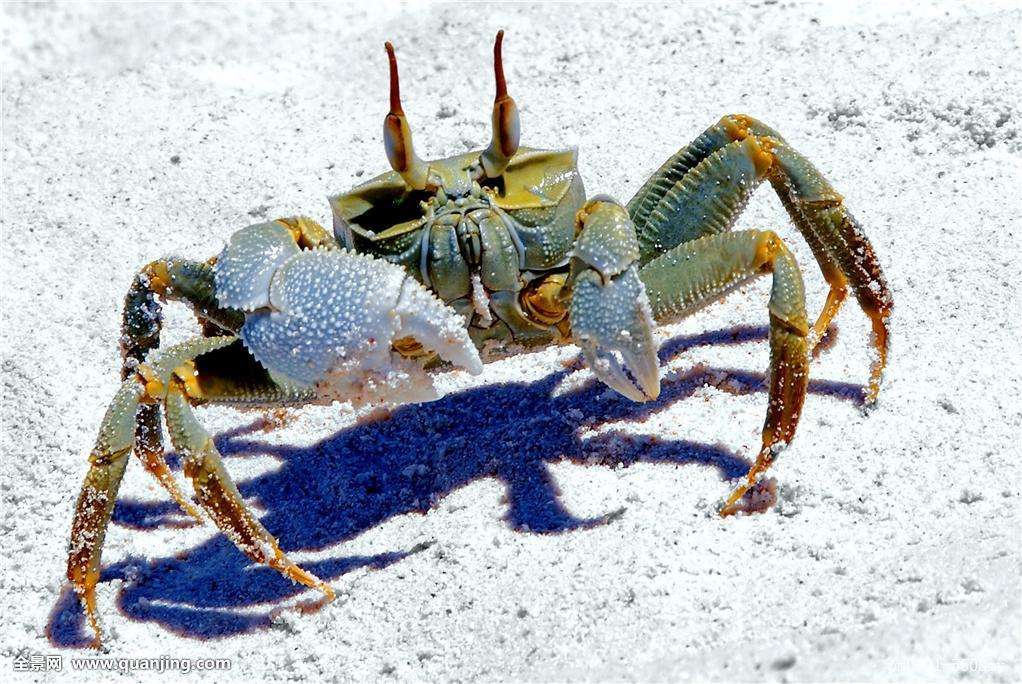 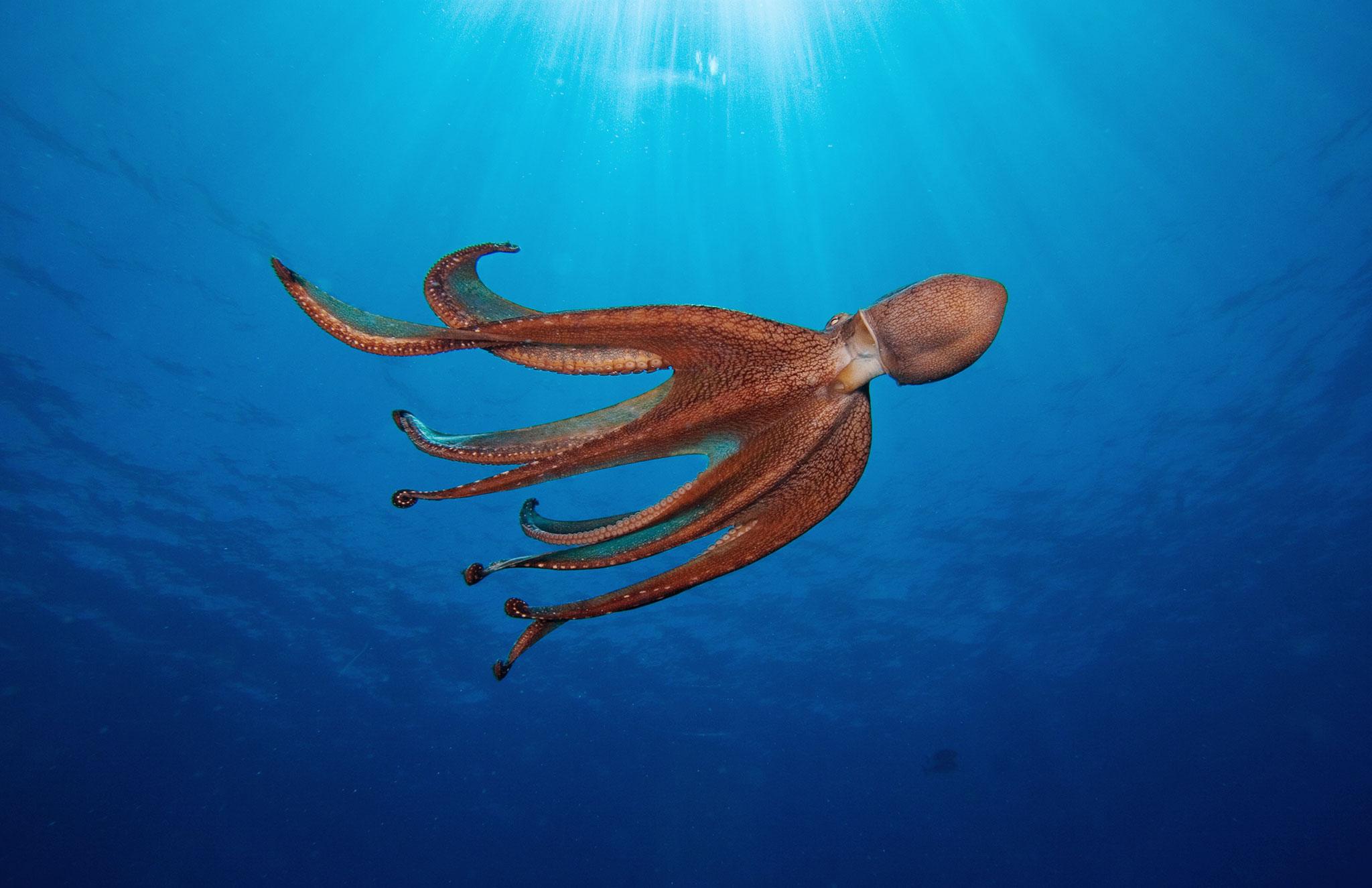 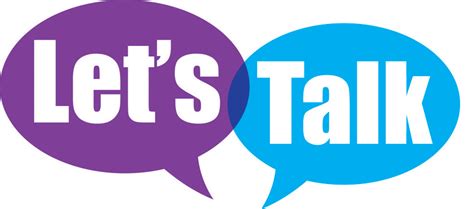 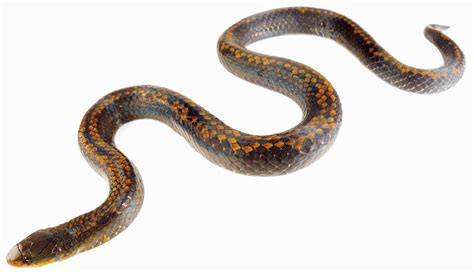 SOS
⚡️
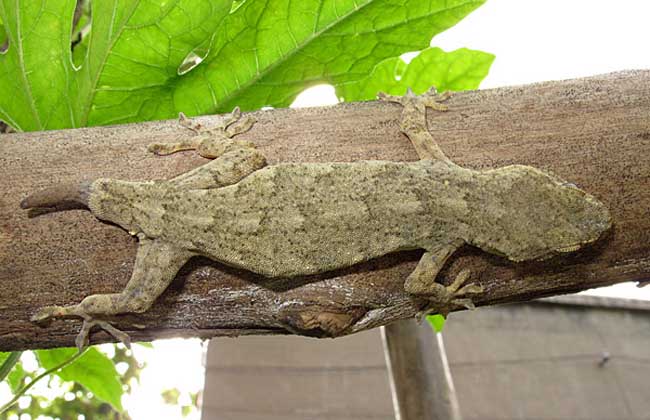 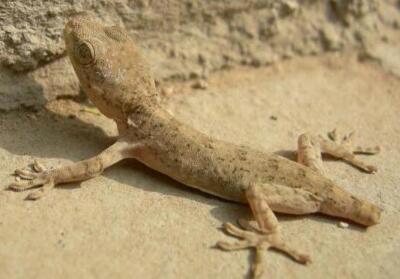 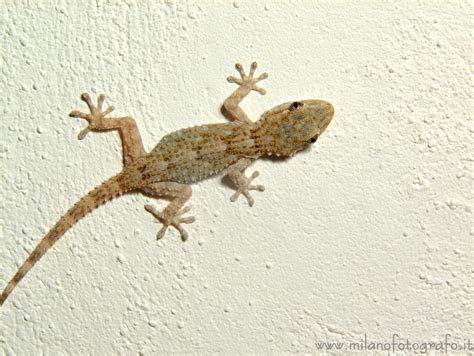 What happens to the gecko (壁虎)？
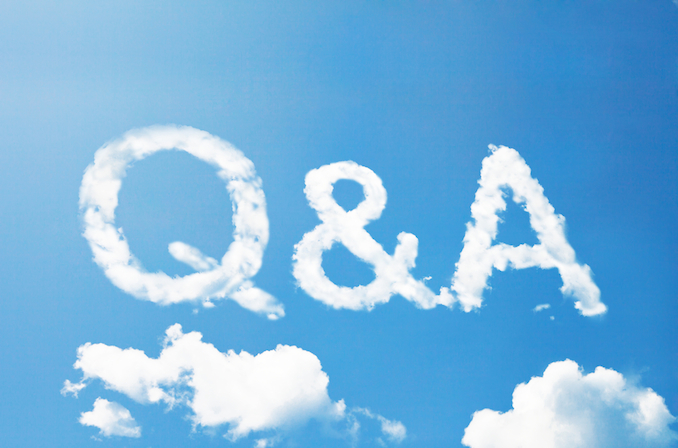 1. When in danger, why do some animals  
    lose something that can grow again ?
  2. What can we lose that will grow again?
  3. Can we do things like these animals did  
      to keep safe? What can we do?
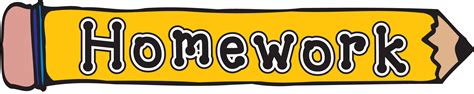 Tell what you learnt about the lizard,  
     crab and octopus to your parents or  
     friends.
2. Try to find more animals who have the    
     same ability.